Μύτη σαν σαλάμι
Μμ
Χατσίκου Ιωάννα http://taksiasterati.blogspot.gr
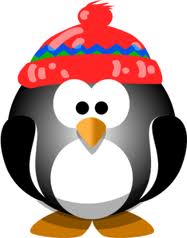 Τι βλέπουμε στην εικόνα;
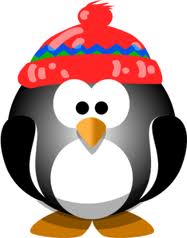 Ποια είναι τα πρόσωπα;
Καραγκιόζης
Μορφονιός
Άρης
Ορφέας
Μαρίνα
Ιωάννα
Σαμπέρ
παππούς
Ποια είναι τα ζώα;
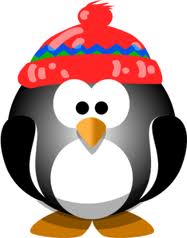 σκυλάκι
γάτα
παπαγάλος
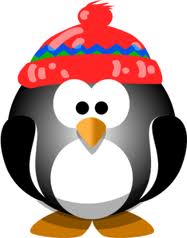 Τι άλλο  βλέπουμε;
καλάθι
μπερντές
λεμονιά
Το τρενάκι της Αλφαβήτας παίρνει ακόμα έναν επιβάτη!
Πώς γράφω Μμ
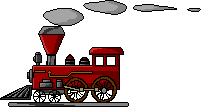 Πού θα πάει να ζήσει το Μμ; Στο ήσυχο χωριό ή στη λίμνη των φωνακλάδικων;
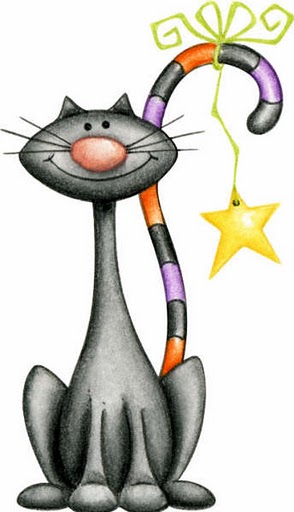 Μ,μ
μα
α
μι
μ
ι
μο
ο
με
ε
Ακούμε!
Από πού το καταλαβαίνουμε;
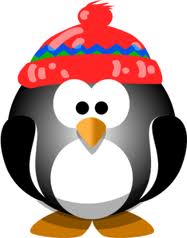 Κυκλώνουμε τα Μμ!
Ποιοι μιλάνε;
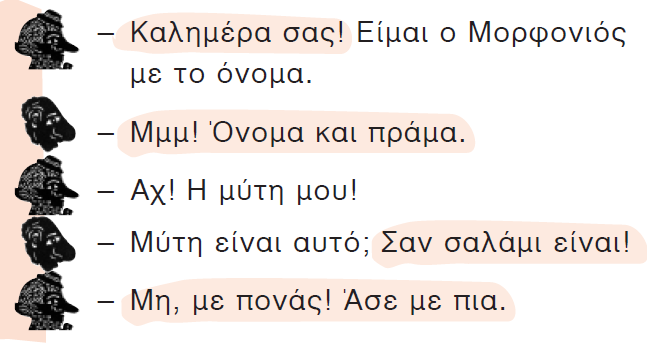 [Speaker Notes: Ποιοι μιλάν; Πόσες φορές ο καθένας; Από που το καταλαβαίνουμε; Πώς ονομάζουμε αυτή τη μορφή κειμένου;Διαβάζω 1η φορά.]
Διαβάζουμε.
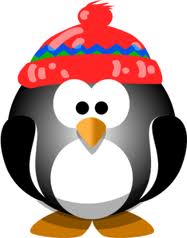 Τι αισθάνεται ο καθένας; Βάζουμε την ανάλογη φατσούλα δίπλα σε κάθε πρόσωπο.
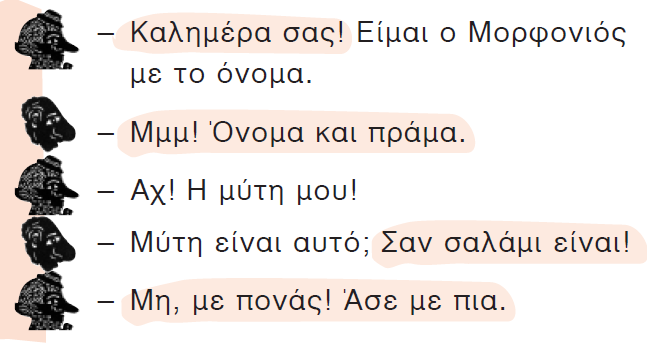 [Speaker Notes: Μιλάμε για τα συναισθήματα. Δίπλα σε κάθε εικόνα προσώπου βάζουμε το ανάλογο συναίσθημα απεικονισμένο με emoticon.]
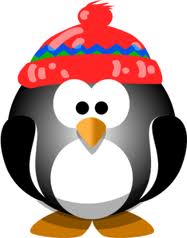 Αυτά τα συναισθήματα πώς φαίνονται στο κείμενο;
Δείχνουμε τα συναισθήματα με τα σημαδάκια. Έτσι ξέρουμε πώς πρέπει να διαβάσουμε!
Εντοπίζουμε όλα τα σημαδάκια.
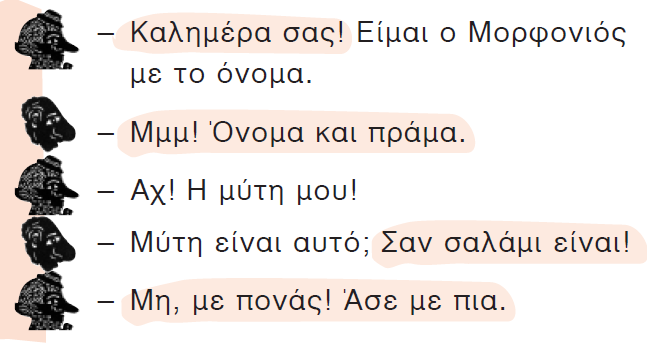 [Speaker Notes: Διαβάζω 2η φορά. Επισημαίνω τα σημεία στίξης.]
Διαβάζουμε:
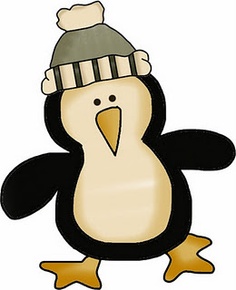 Μη με πονάς!

Μη , με πονάς!
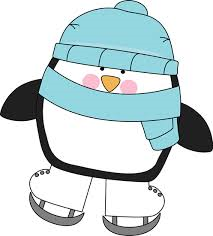 Διαβάζουμε :
Σαν σαλάμι είναι.
Σαν σαλαμι είναι!
Σαν σαλάμι είναι;
Λέμε λέξεις από μ.
Σαν τι άλλο είναι η μύτη του Μορφονιού;Κάνουμε παρομοιώσεις. Στο πορτοκαλί τετράδιο γράφουμε μια παρομοίωση και τη ζωγραφίζουμε.
Μύτη σαν...
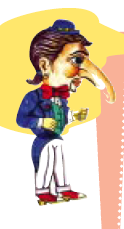 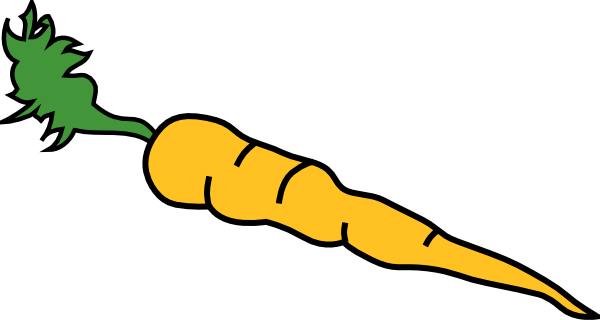 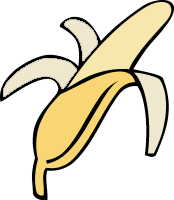 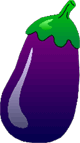 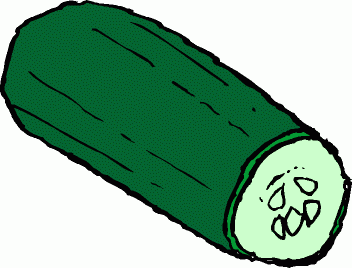 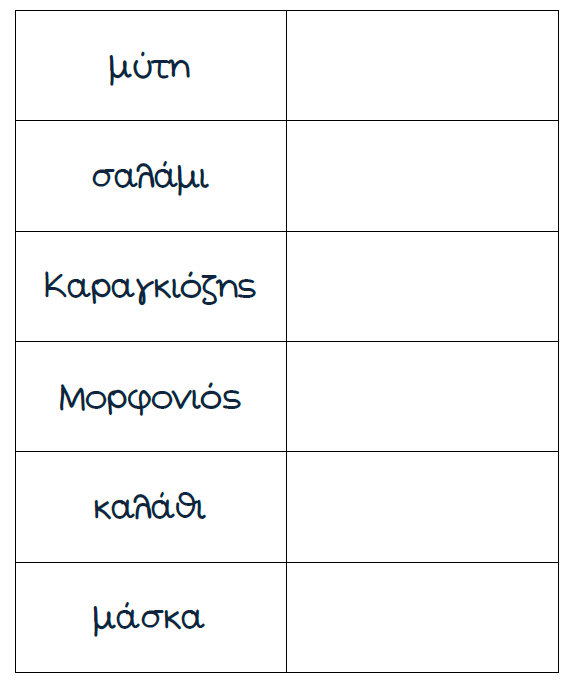 Βρείτε τις εικόνες!
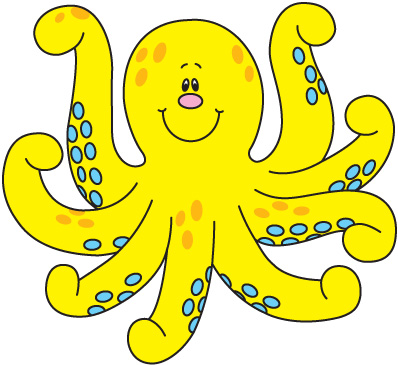 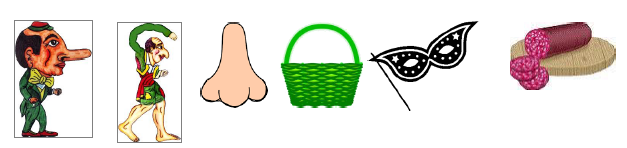 Το κόμμα με τα ονόματα.Όταν φωνάζουμε κάποιον, μετά το όνομά του βάζουμε κόμμα.
Τάσο , έλα στο πάρκο.
Μαρία , πάμε στη Σάσα.
Μαμά , έλα. Πάμε.
Η μικρή μαϊμού
[Speaker Notes: Βίντεο της εκπαιδευτικής τηλεόρασης]
Μύτη σαν σαλάμι
Τετράδιο εργασιών
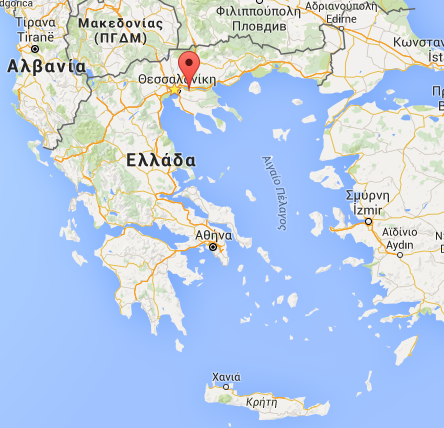 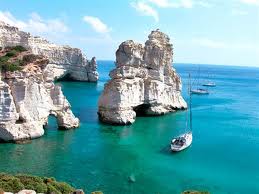 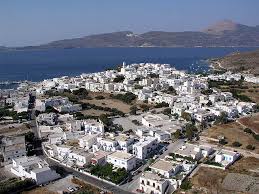 Κυκλώνουμε τα Μ μ
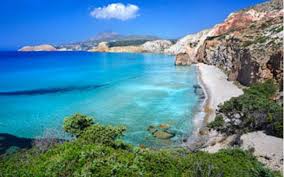 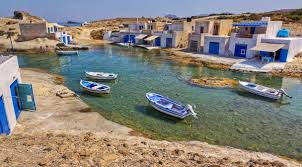 +
2
=
1
1
[Speaker Notes: Επισκεπτόμαστε τη Μήλο]
όνομα
μα
νο
ό
α
ν
μ
ο
ο
Φτιάχνουμε τη λέξη!
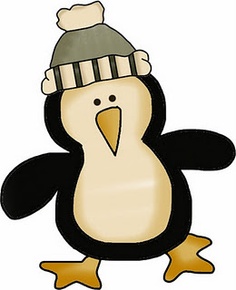 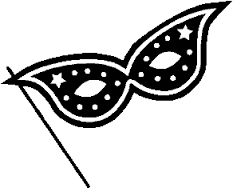